«Дикие животные»воспитатель МБДОУ № 462 Ашрабзянова Н.В.
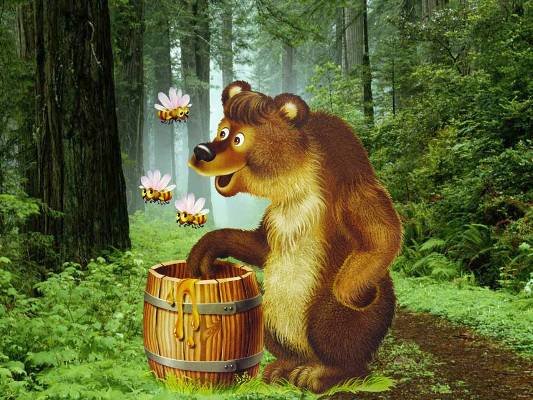 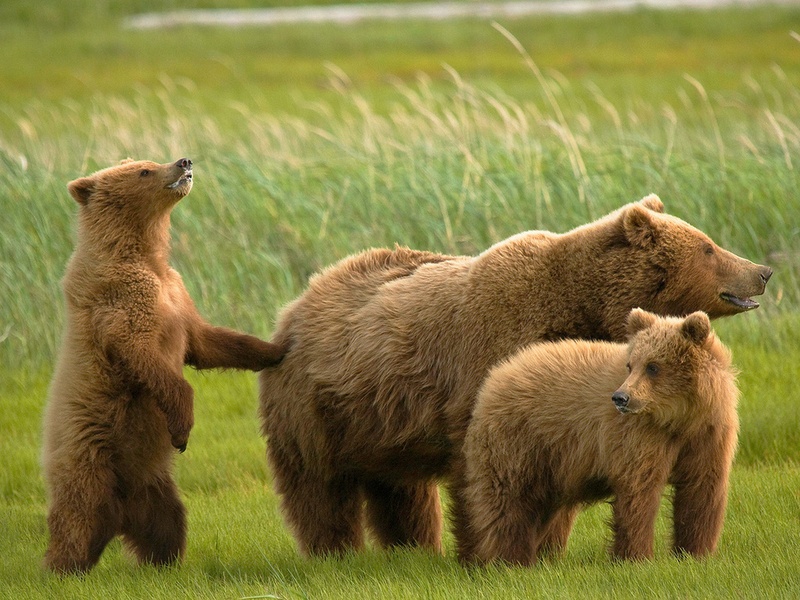 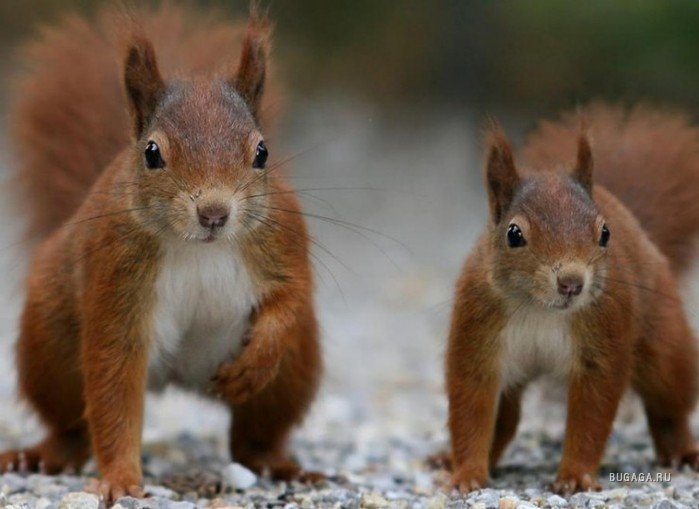 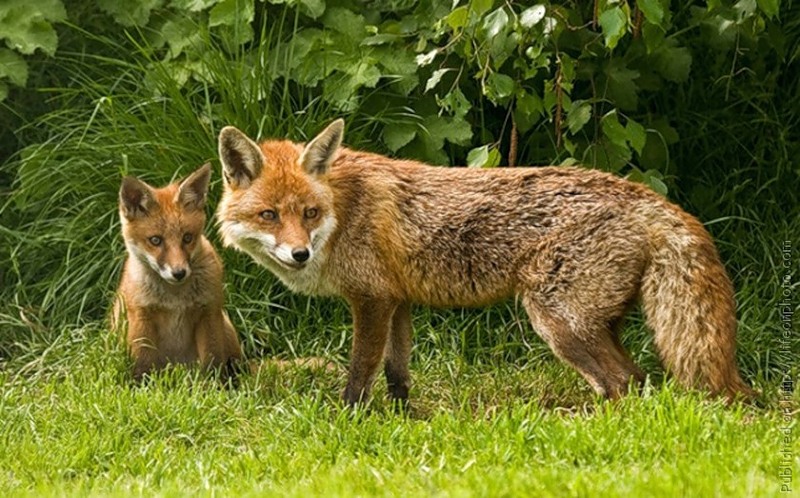 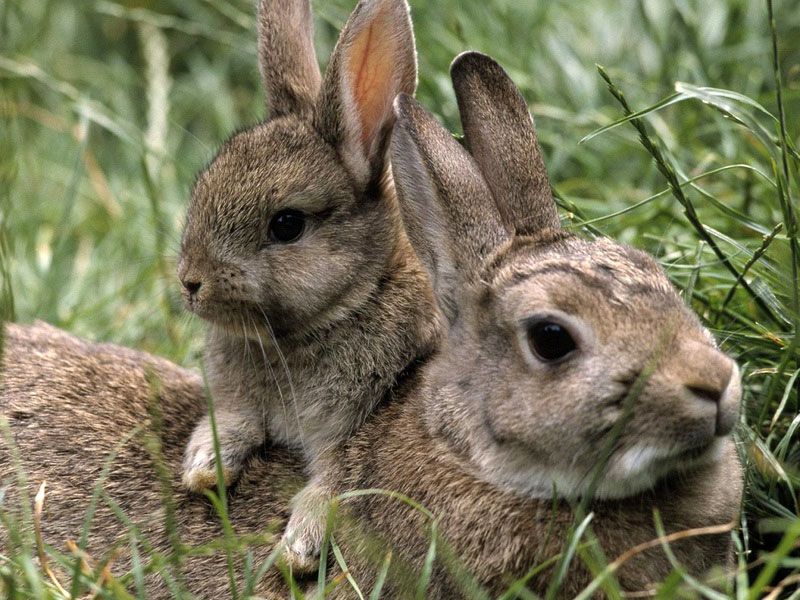 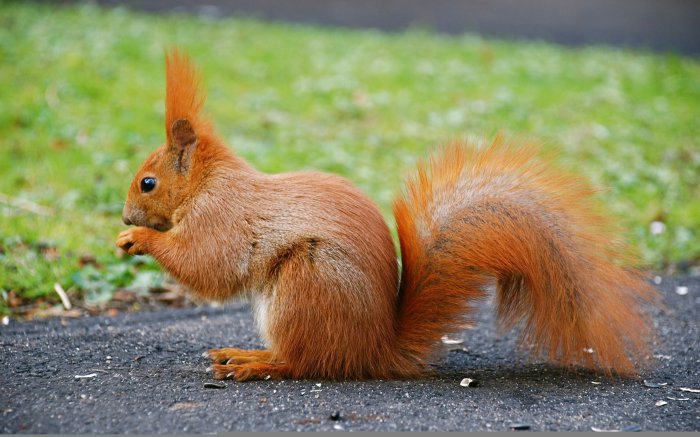 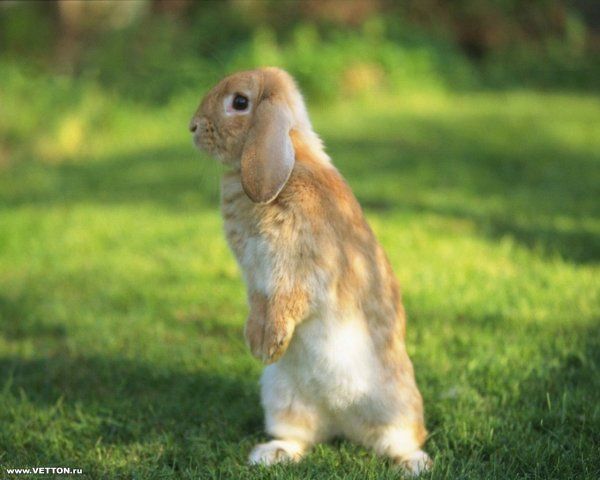 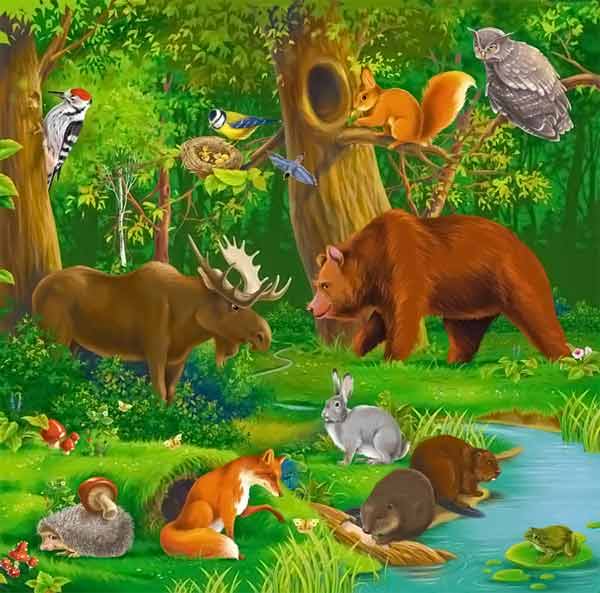 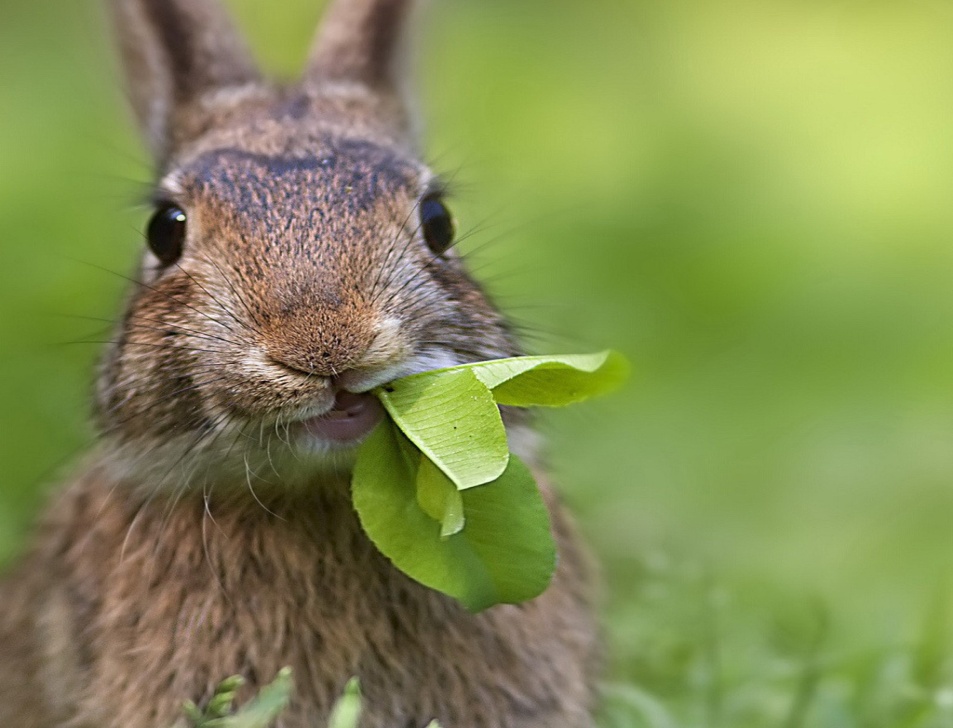 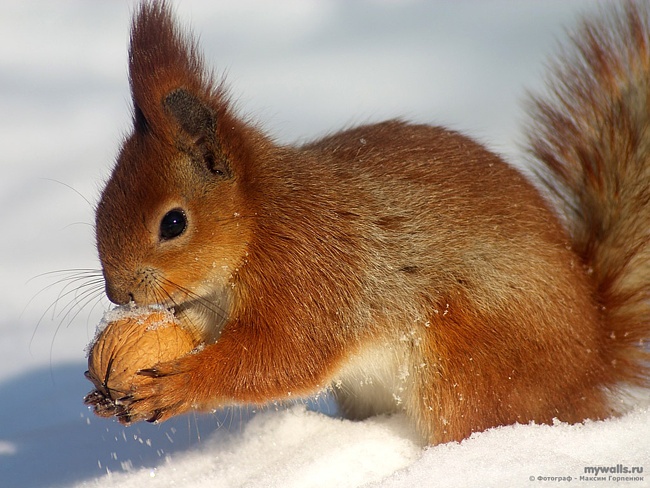 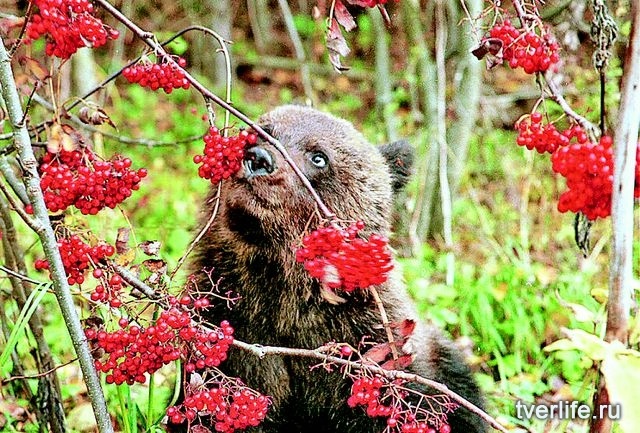 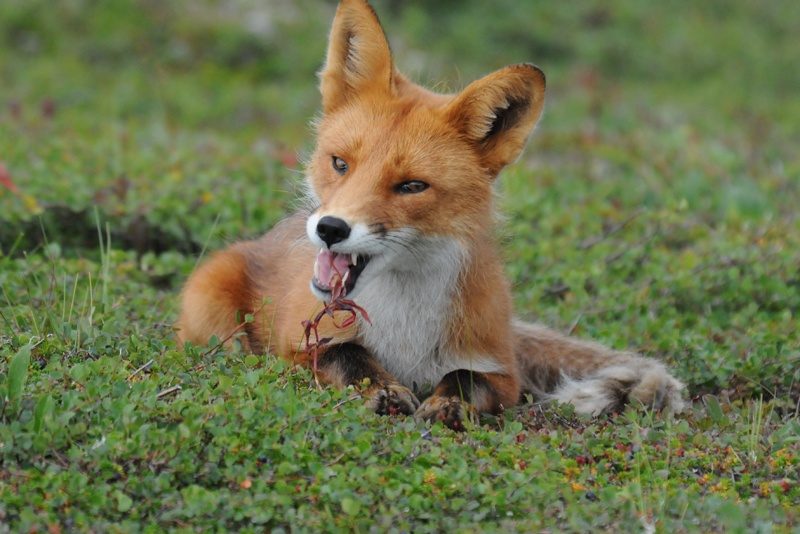 «Найди лишнюю картинку»
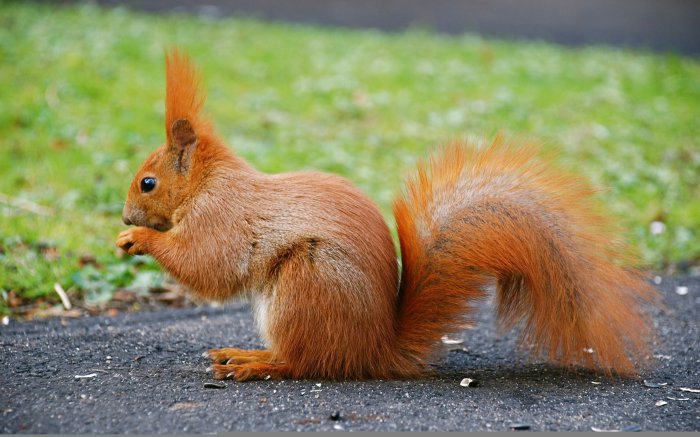 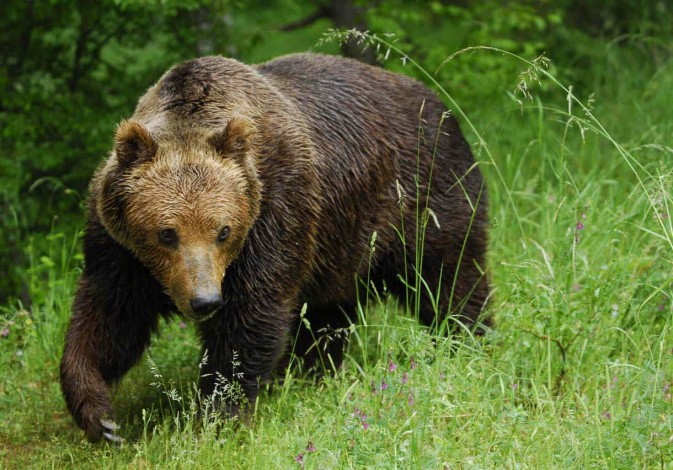 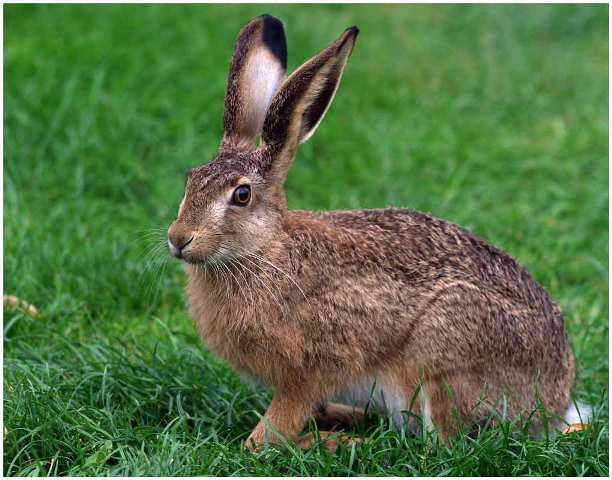 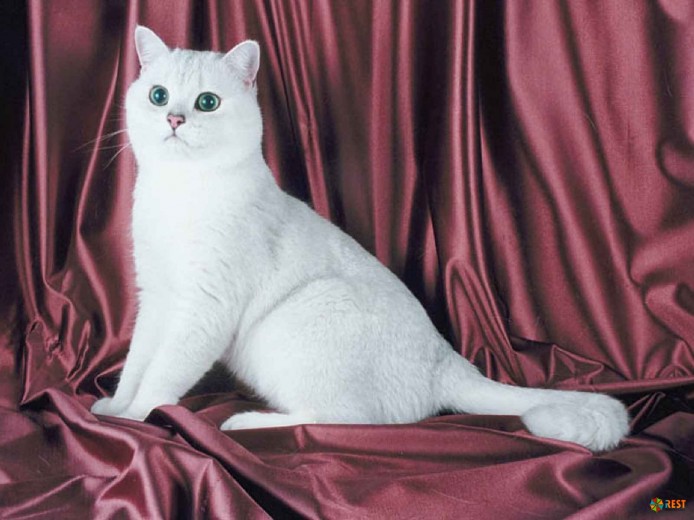 «Отгадай по описанию»
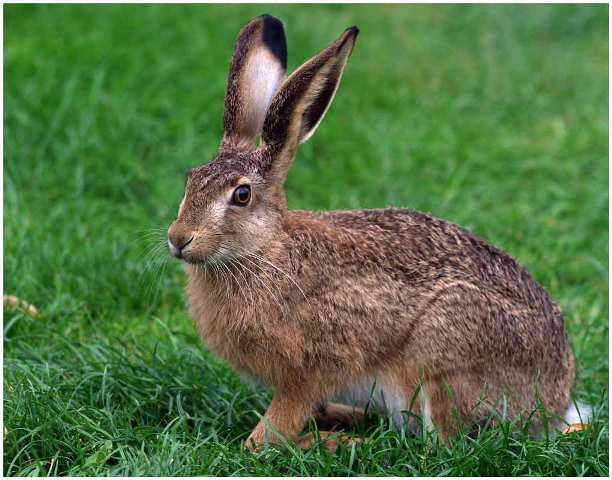 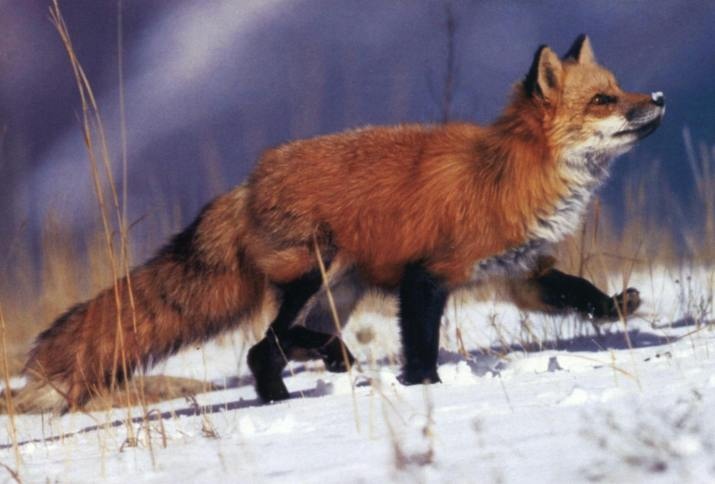 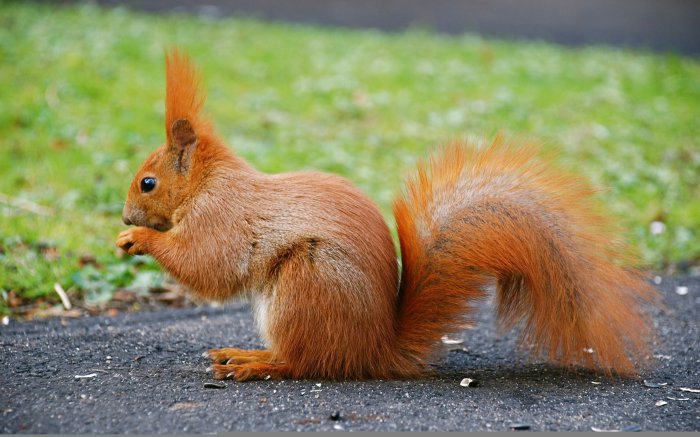 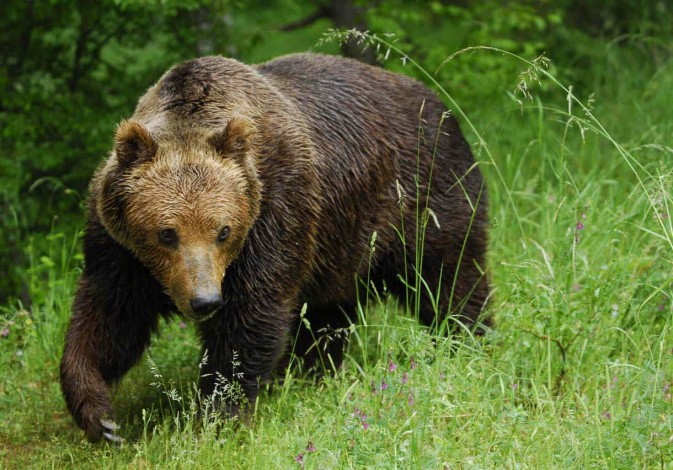